Άσκηση 1
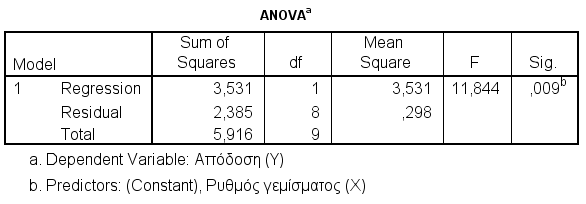 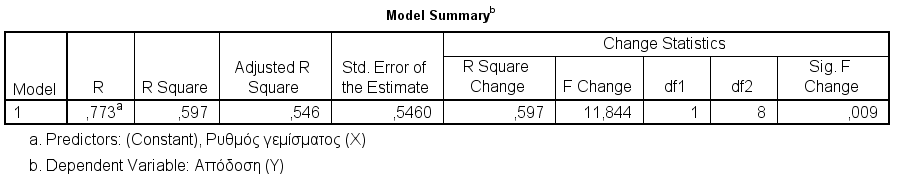 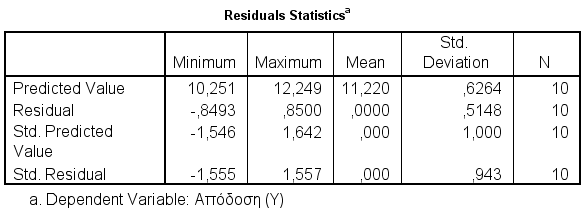 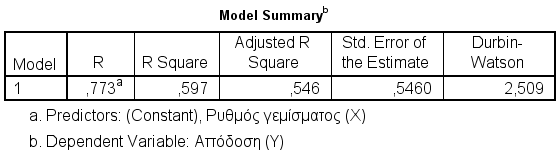 Άσκηση 1
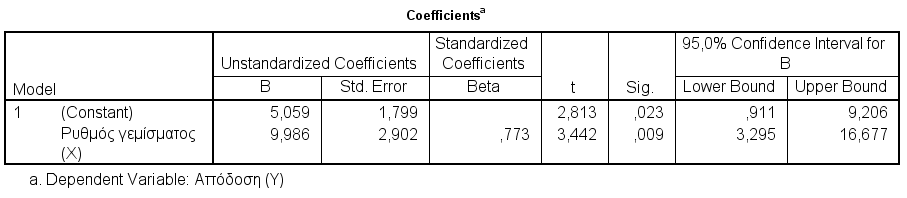 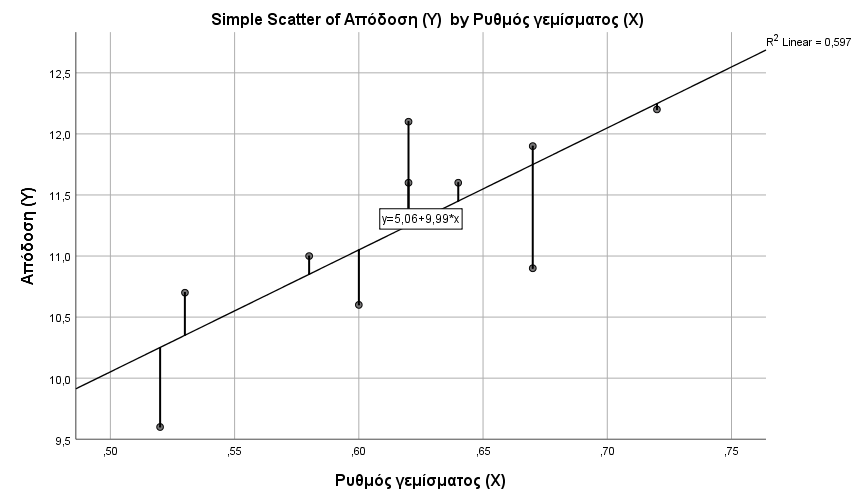 Άσκηση 2
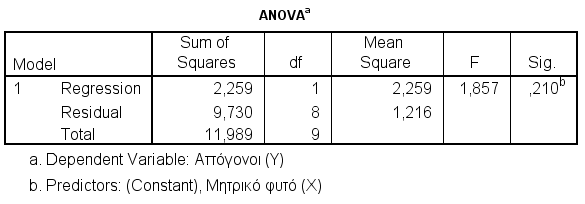 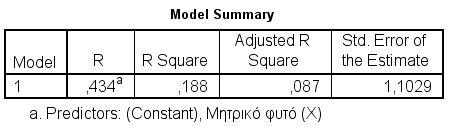 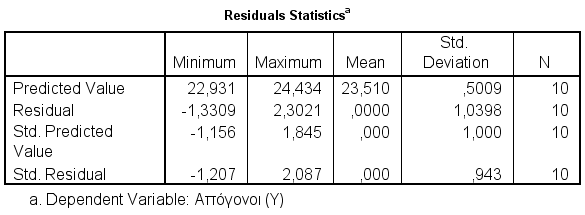 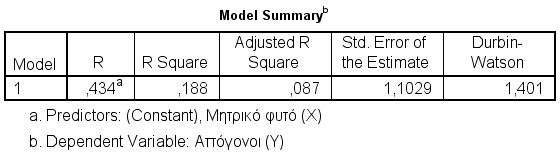 Άσκηση 2
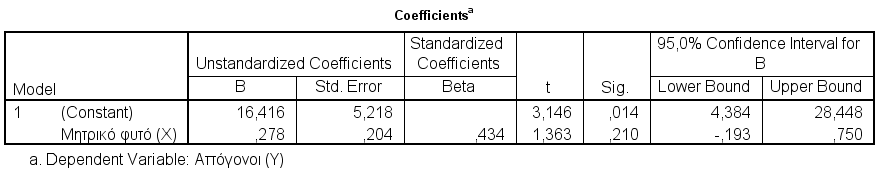 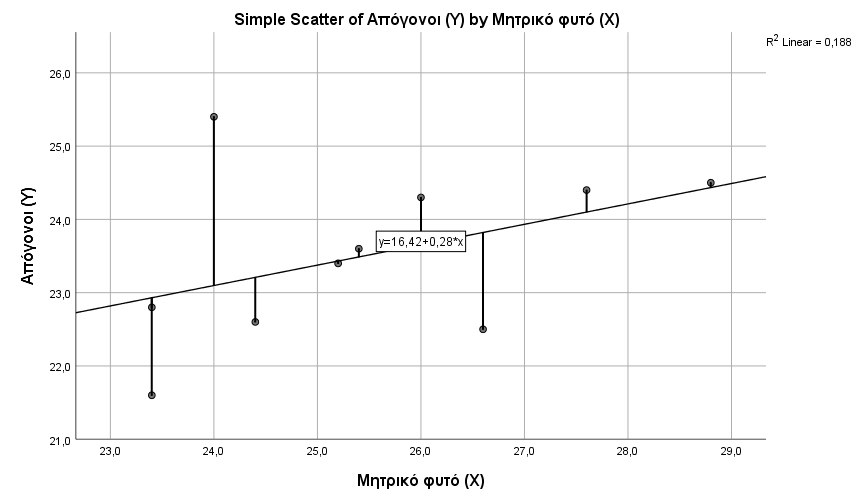 Άσκηση 3
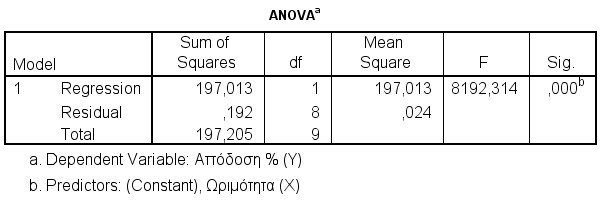 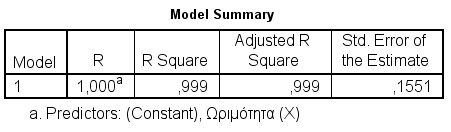 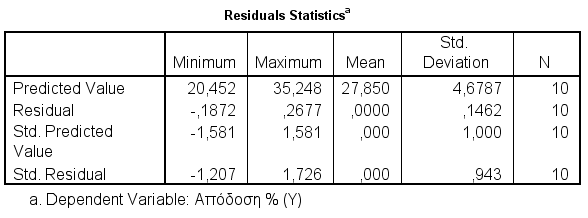 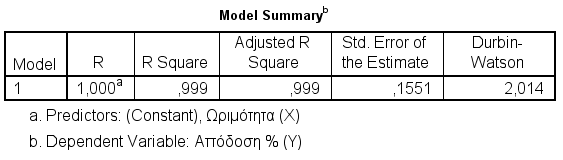 Άσκηση 3
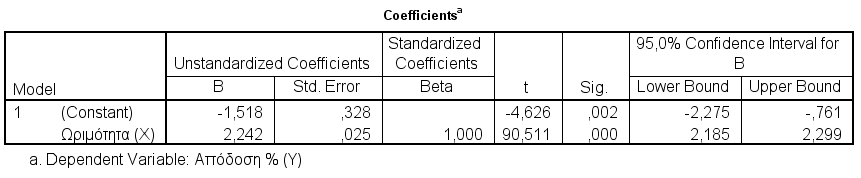 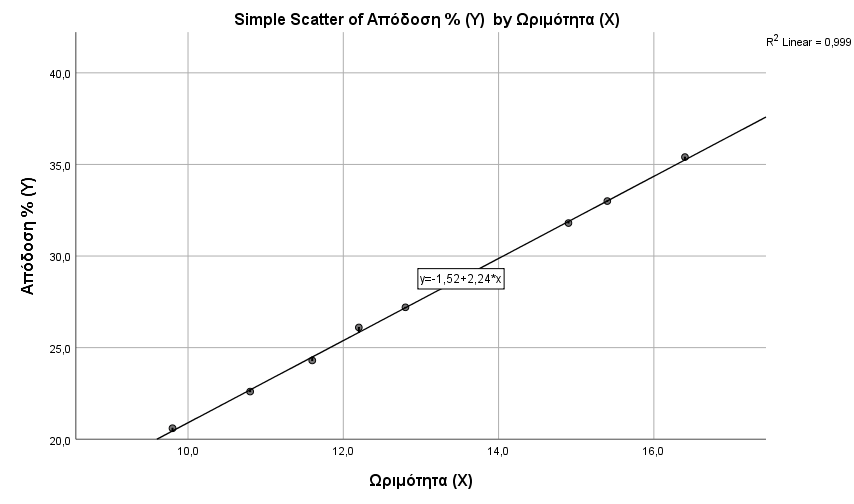 Άσκηση 4
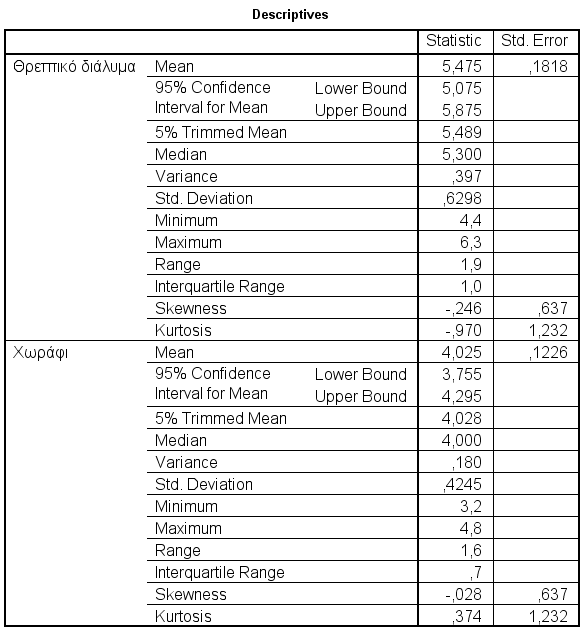 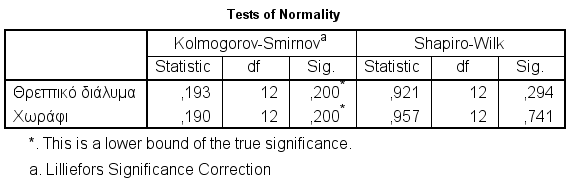 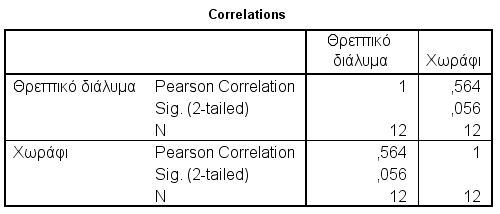 Άσκηση 5
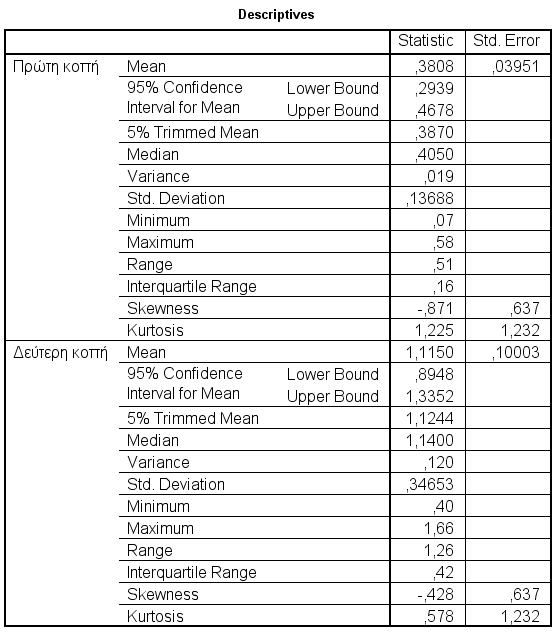 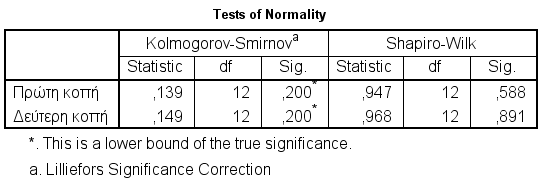 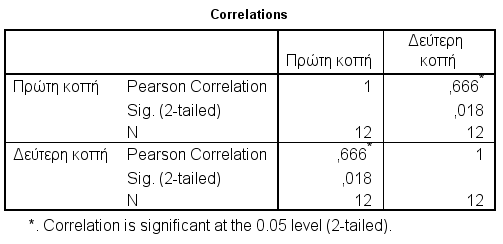 Άσκηση 6
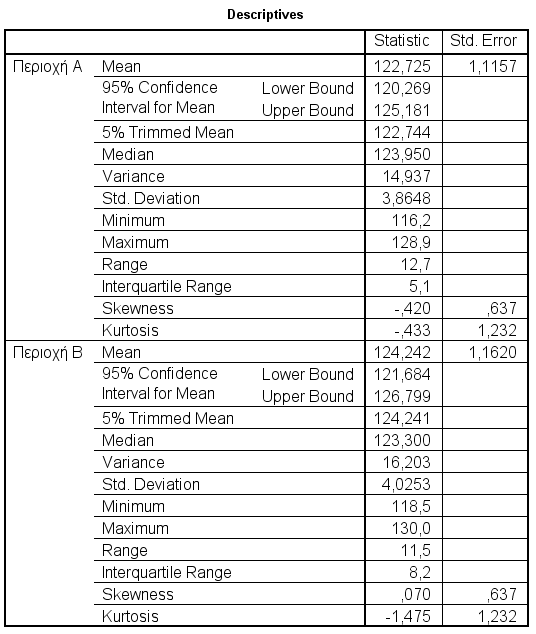 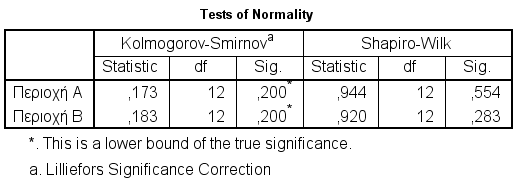 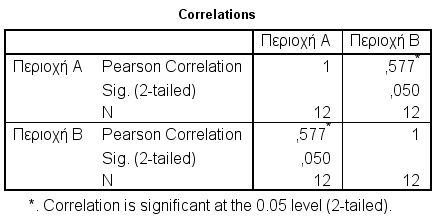